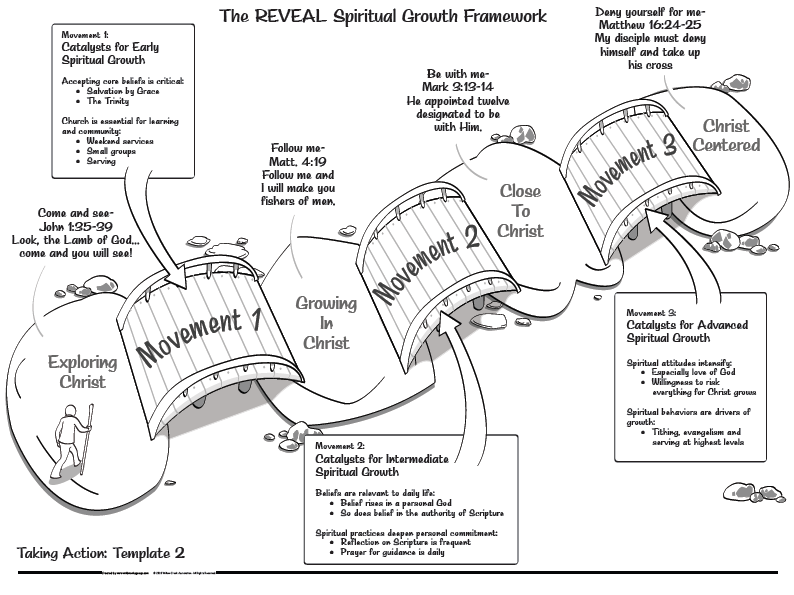 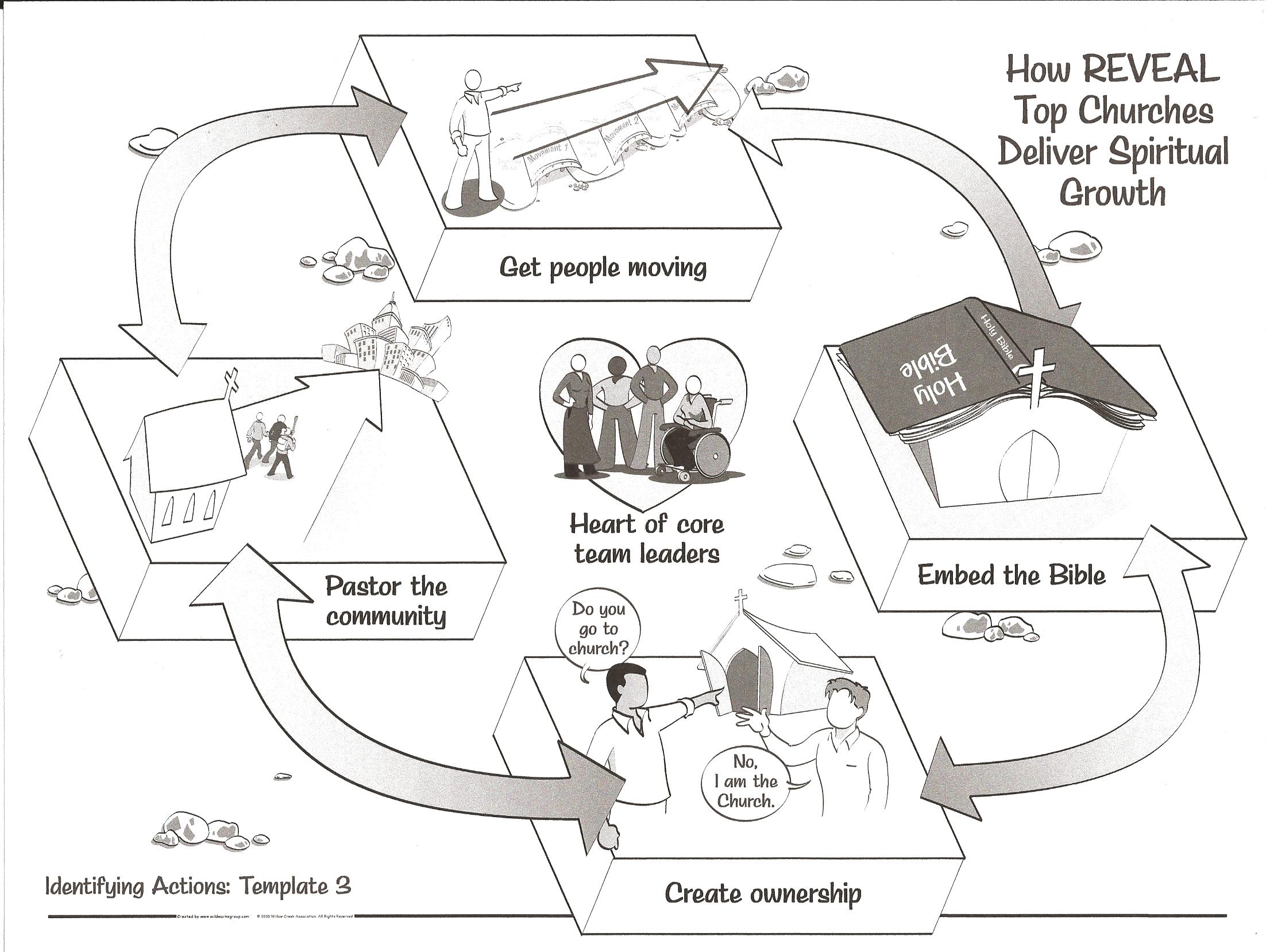 The StoryFinding Your Story in God’s Story“The King Who Had it All”
Series 2 - God Pursues His People
Review Chapter 12“The Trials of a King”
Series 2 - God Pursues His People
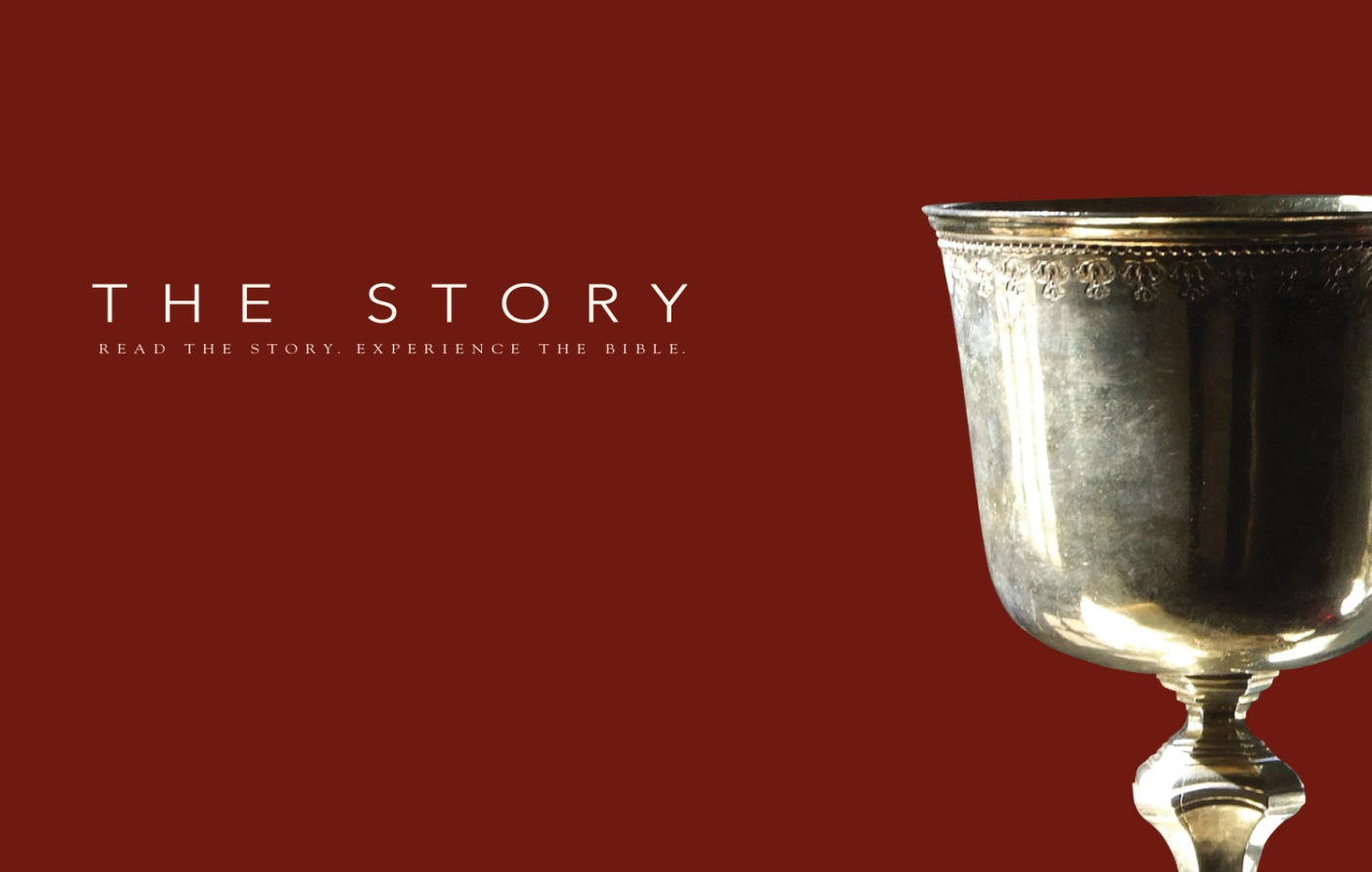 I. The Wisdom of Solomon
1 Kings 1, 2
David makes Solomon king
Solomon’s kingdom was firmly established
Solomon’s request for wisdom           1 Kings 3
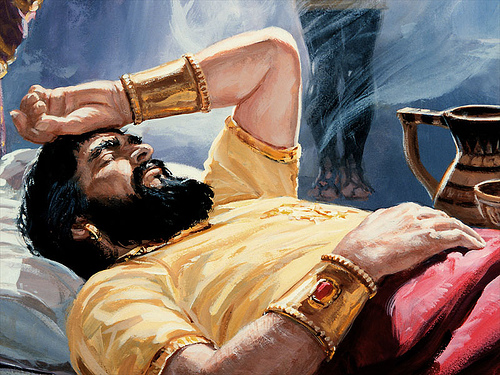 An understanding heart to govern God’s people well
Know the difference between right and wrong
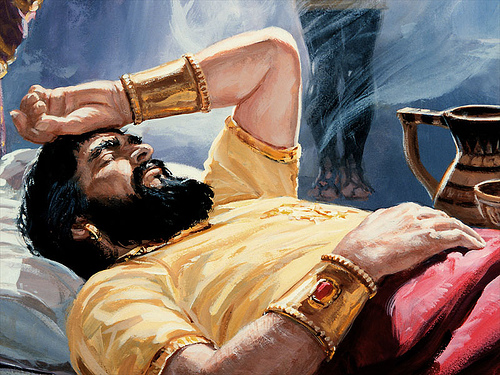 The Lord was pleased that Solomon asked for wisdom
Granted wise and understanding heart like none other
Granted riches and fame
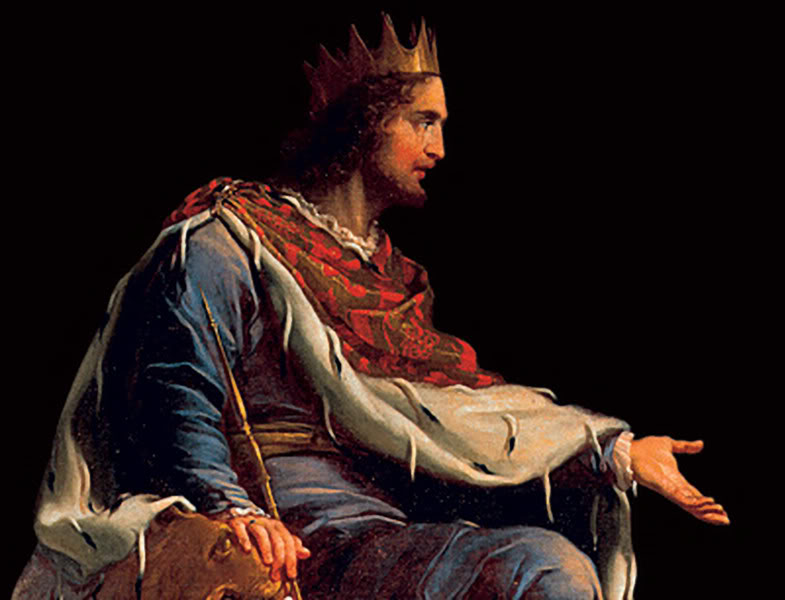 Solomon’s application of wisdom 3:16-28
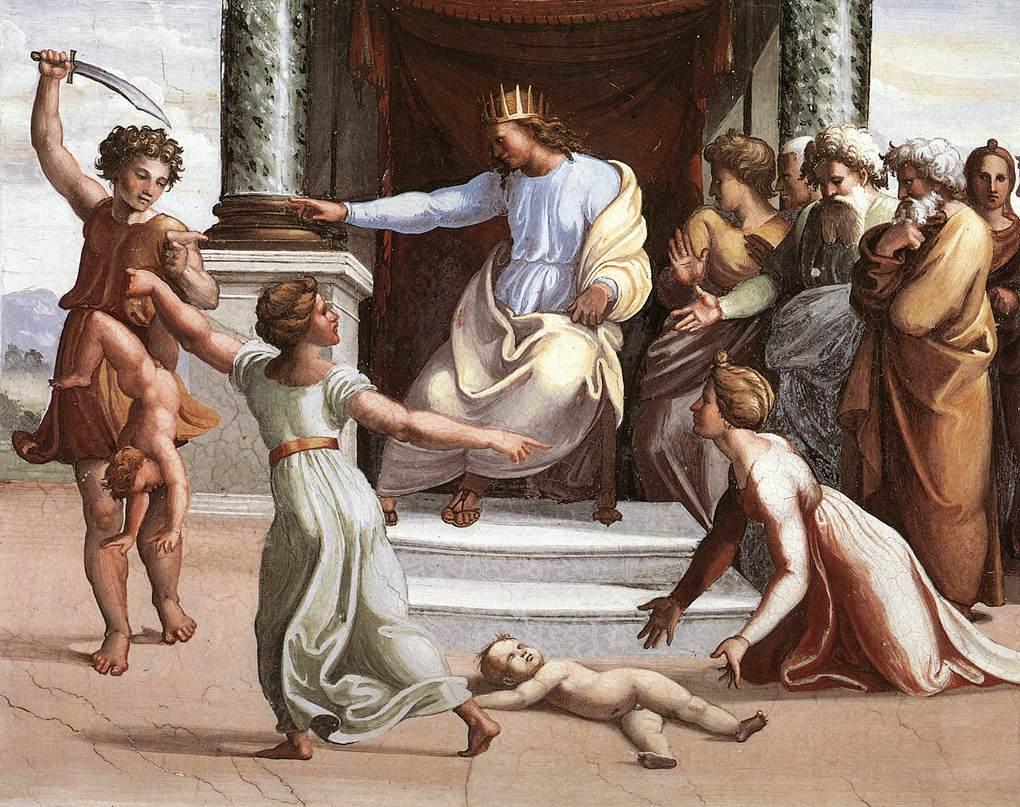 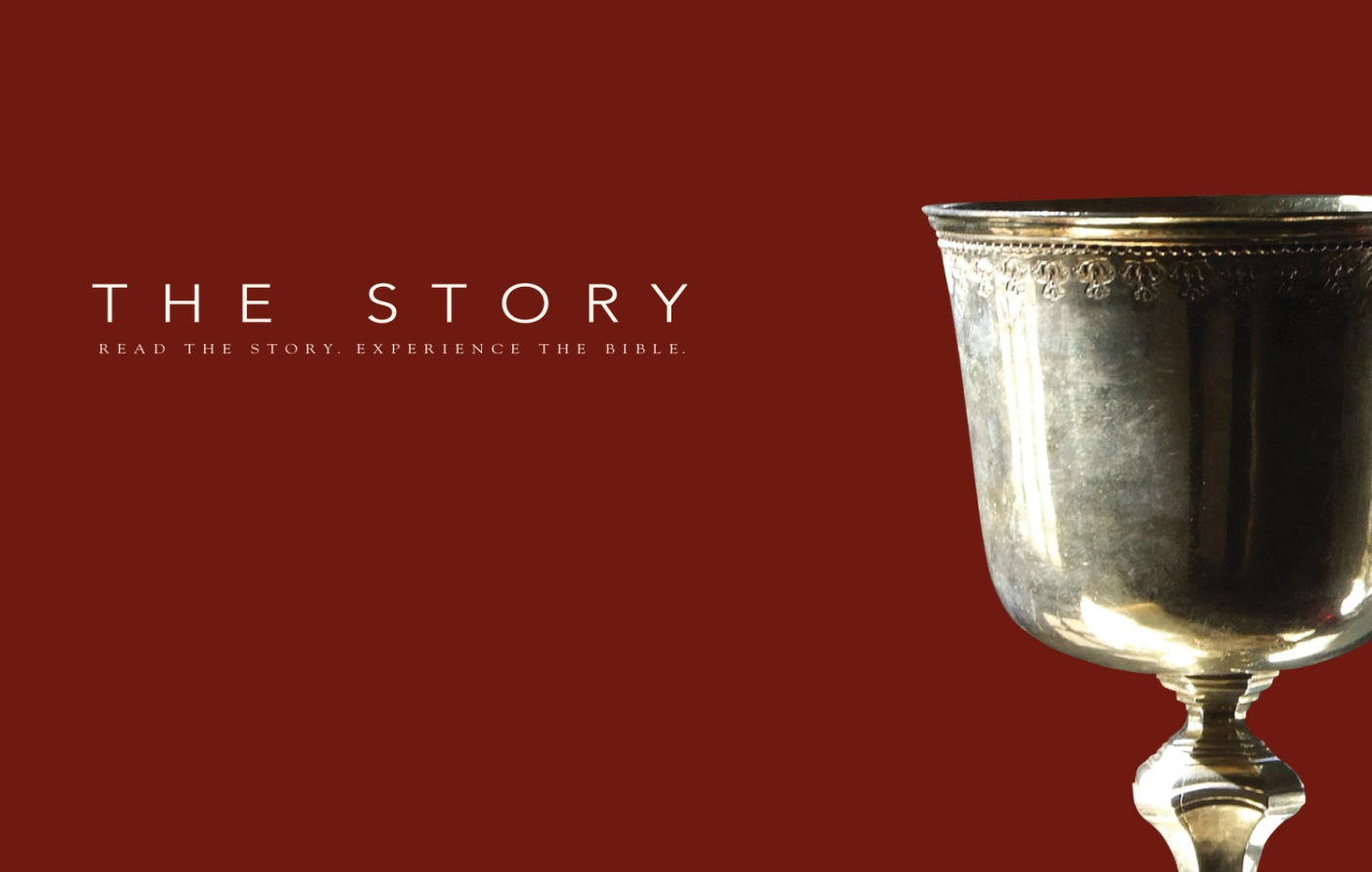 The Proverbs
Proverbs 1:1-7
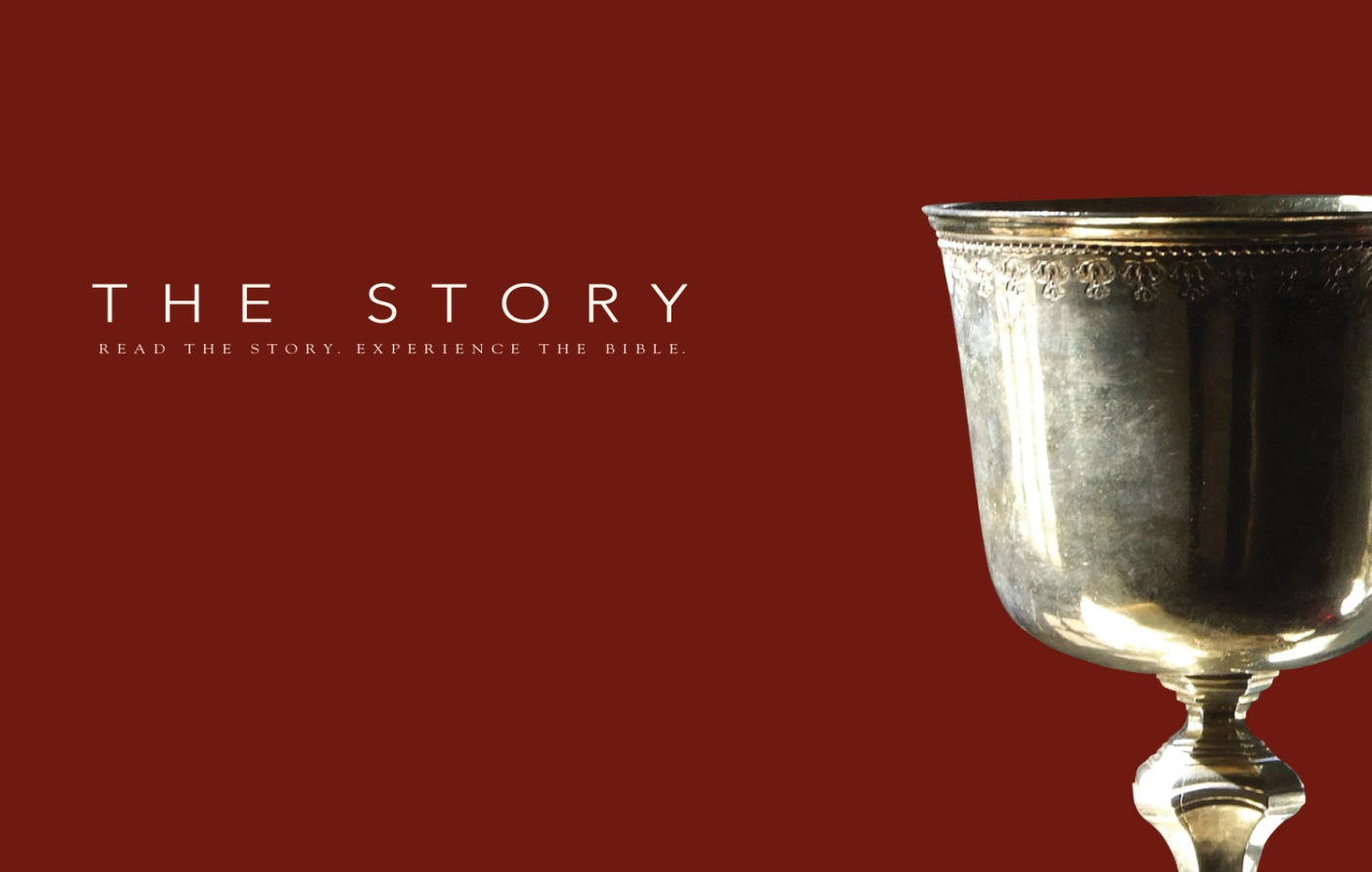 II. Solomon Builds the Temple
1 Kings 6-8
Patterned after the Tabernacle
Took seven years to complete
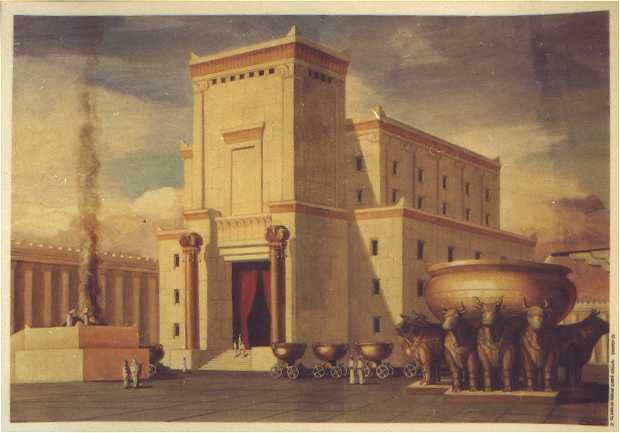 Brings the Ark of the Covenant into the inner sanctuary
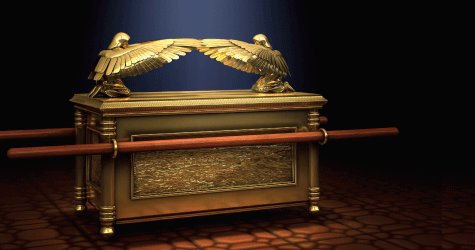 The glorious presence of God fills the temple
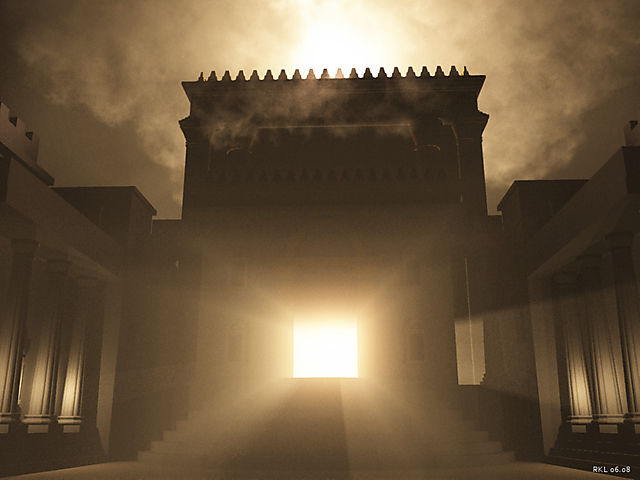 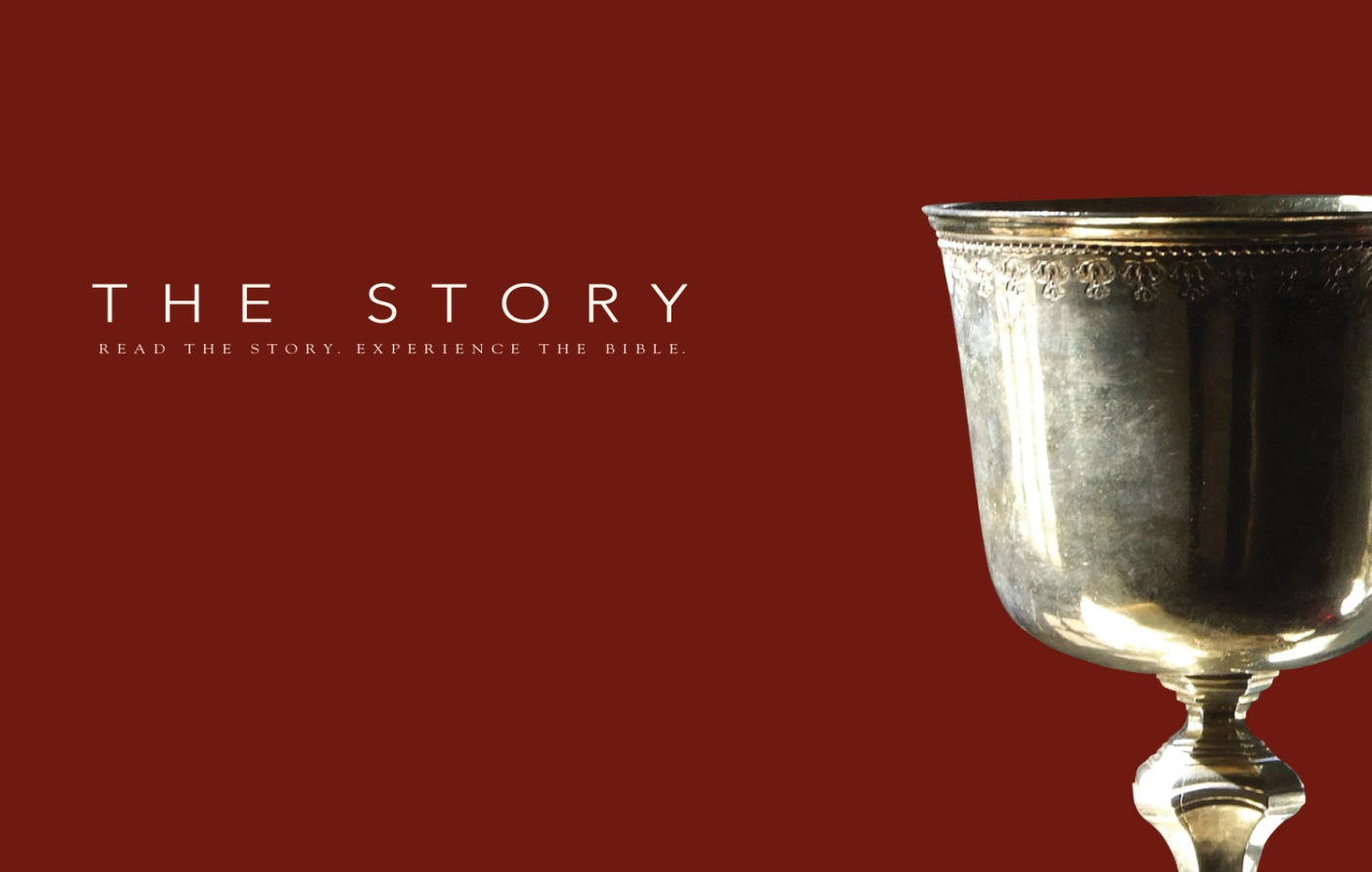 Solomon’s Fame and Fortune –         1 Kings 10
Queen of Sheba came to test him with hard questions
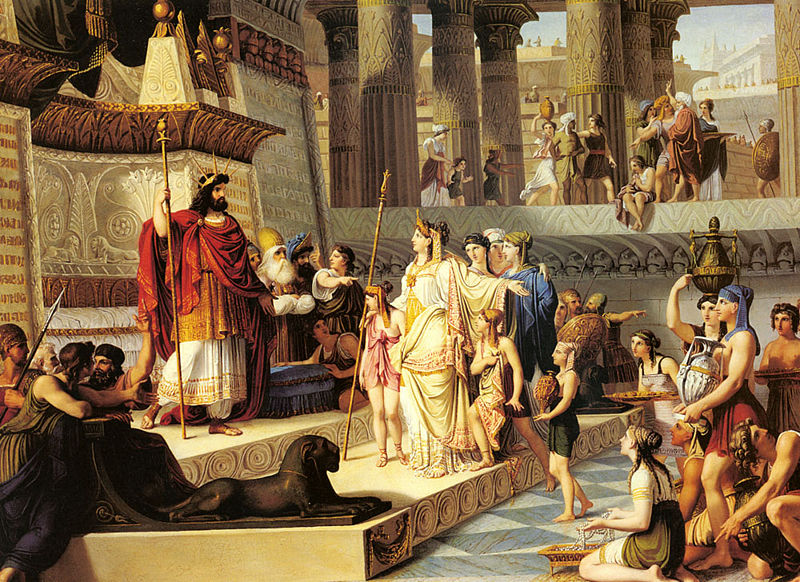 Your wisdom and prosperity are far beyond what I was told
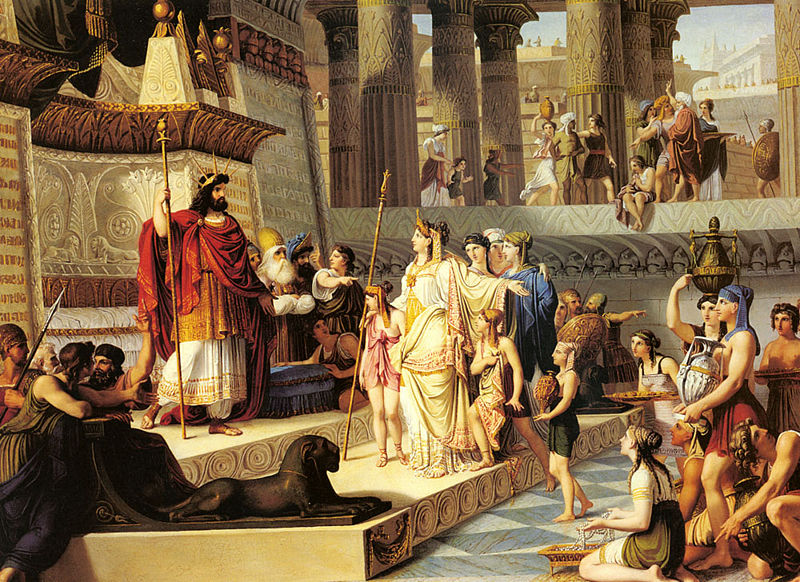 God delights in you
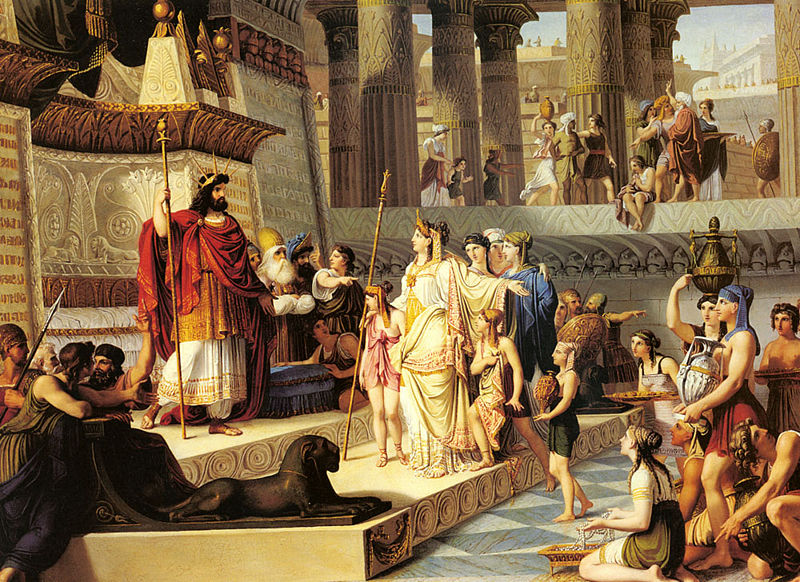 The Lord has made you king so you can rule with justice
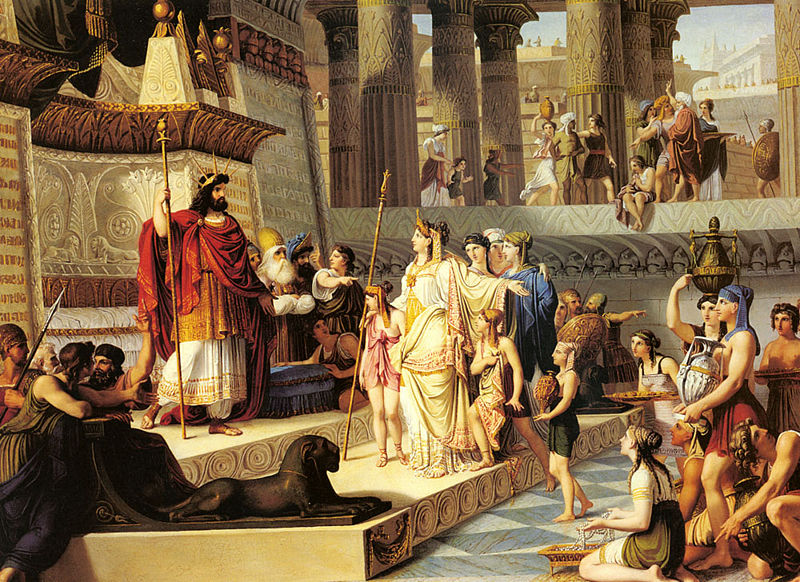 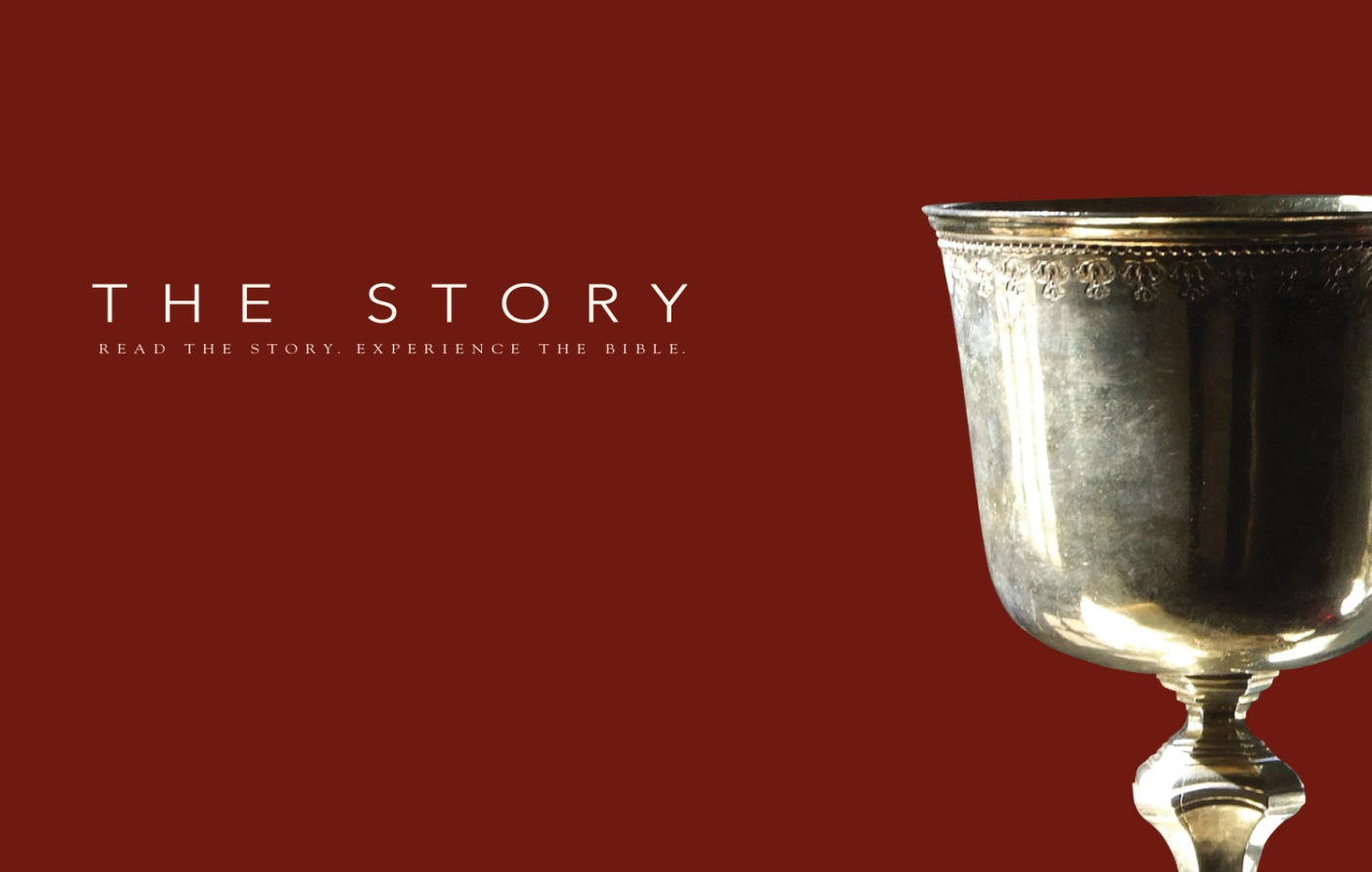 III. Solomon’s Heart Turns
1 Kings 11
God’s warning – 
don’t marry foreign women
They will turn your hearts to their gods
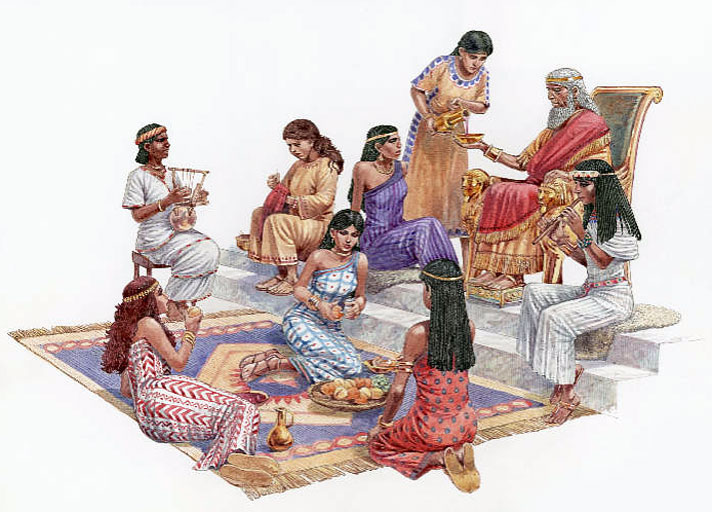 Solomon’s wives
They turned his heart to worship other gods
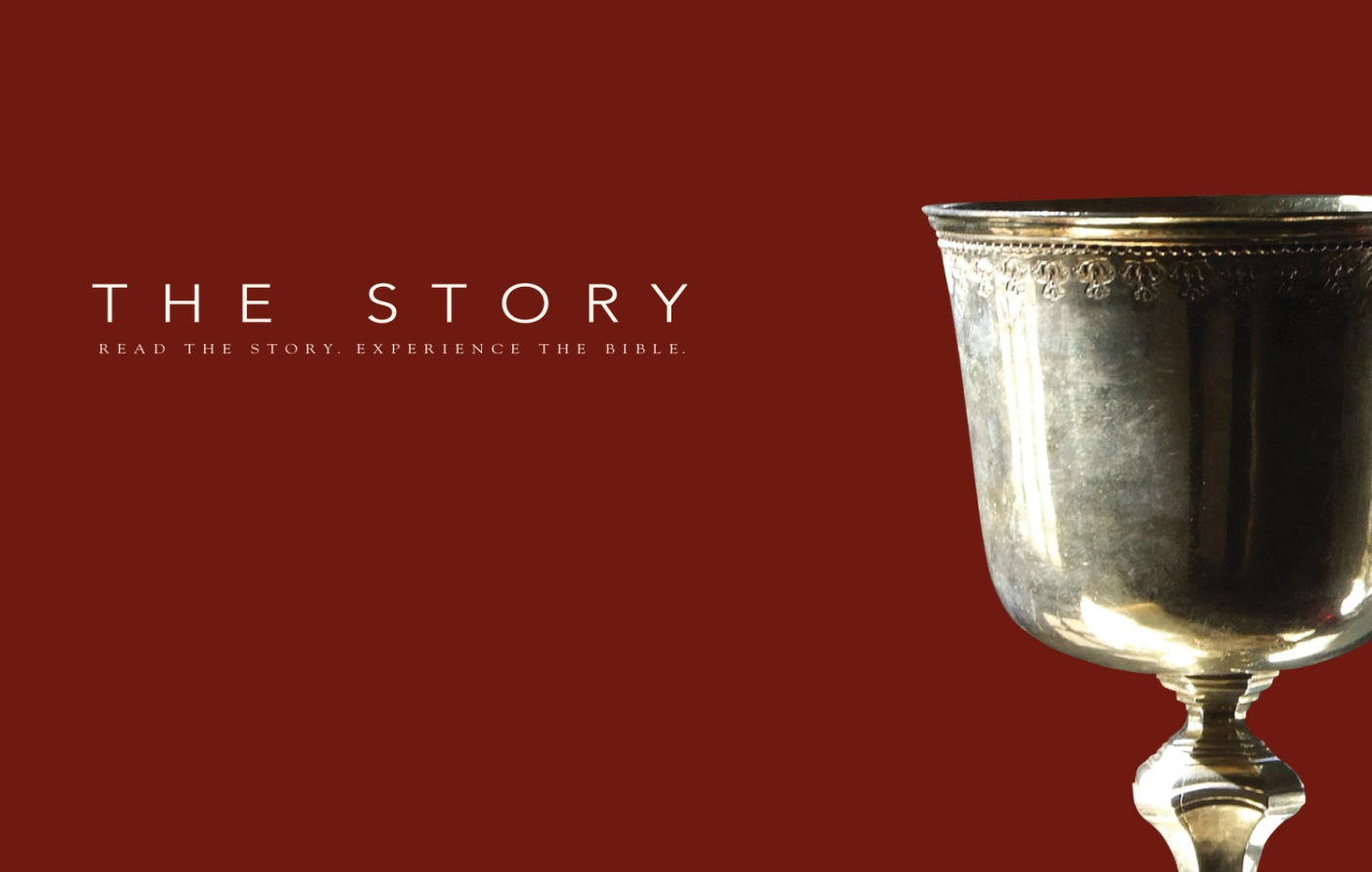 God’s pronouncement
Divided heart
Divided kingdom
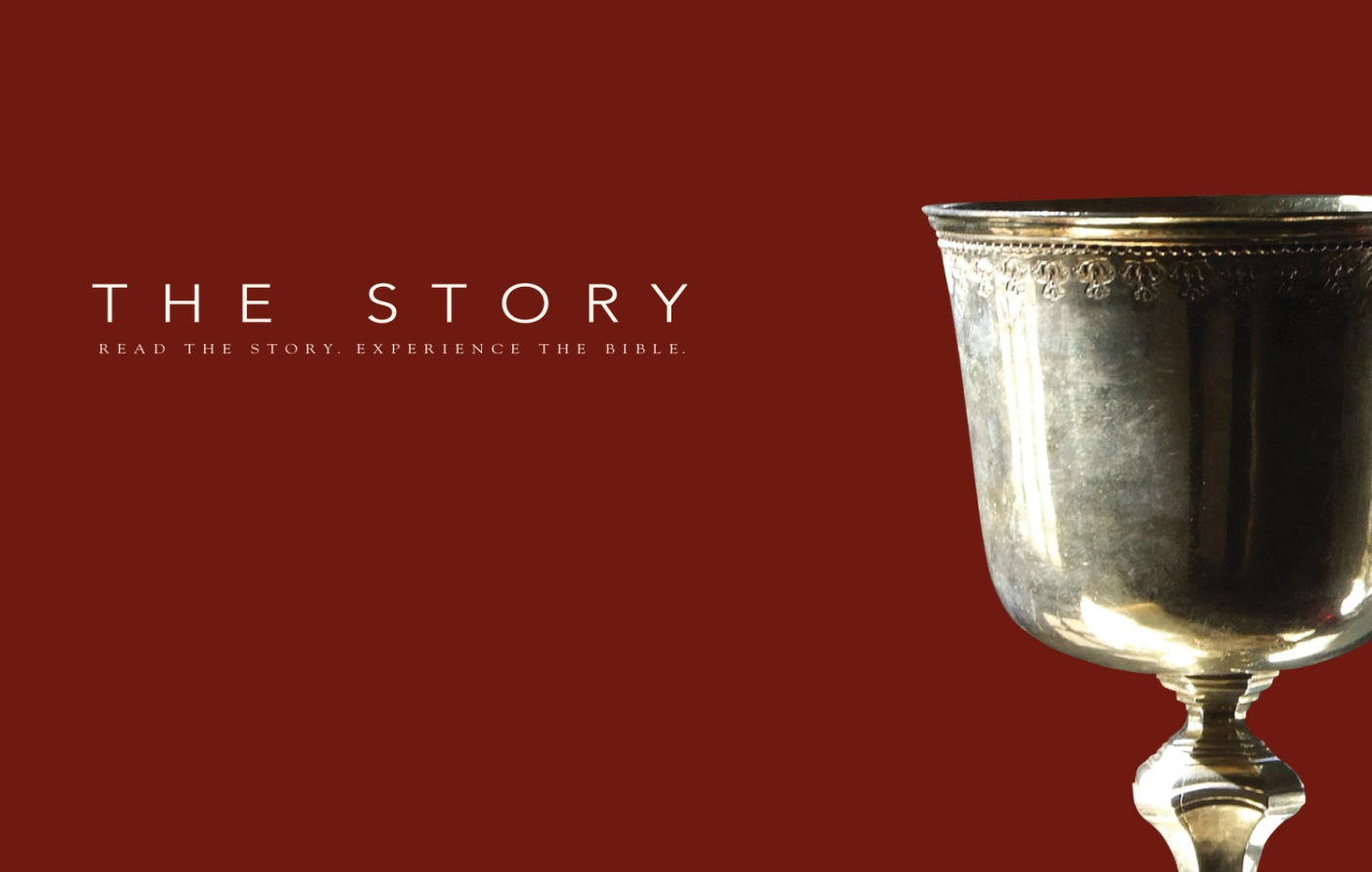 Deconstruct the story of Solomon
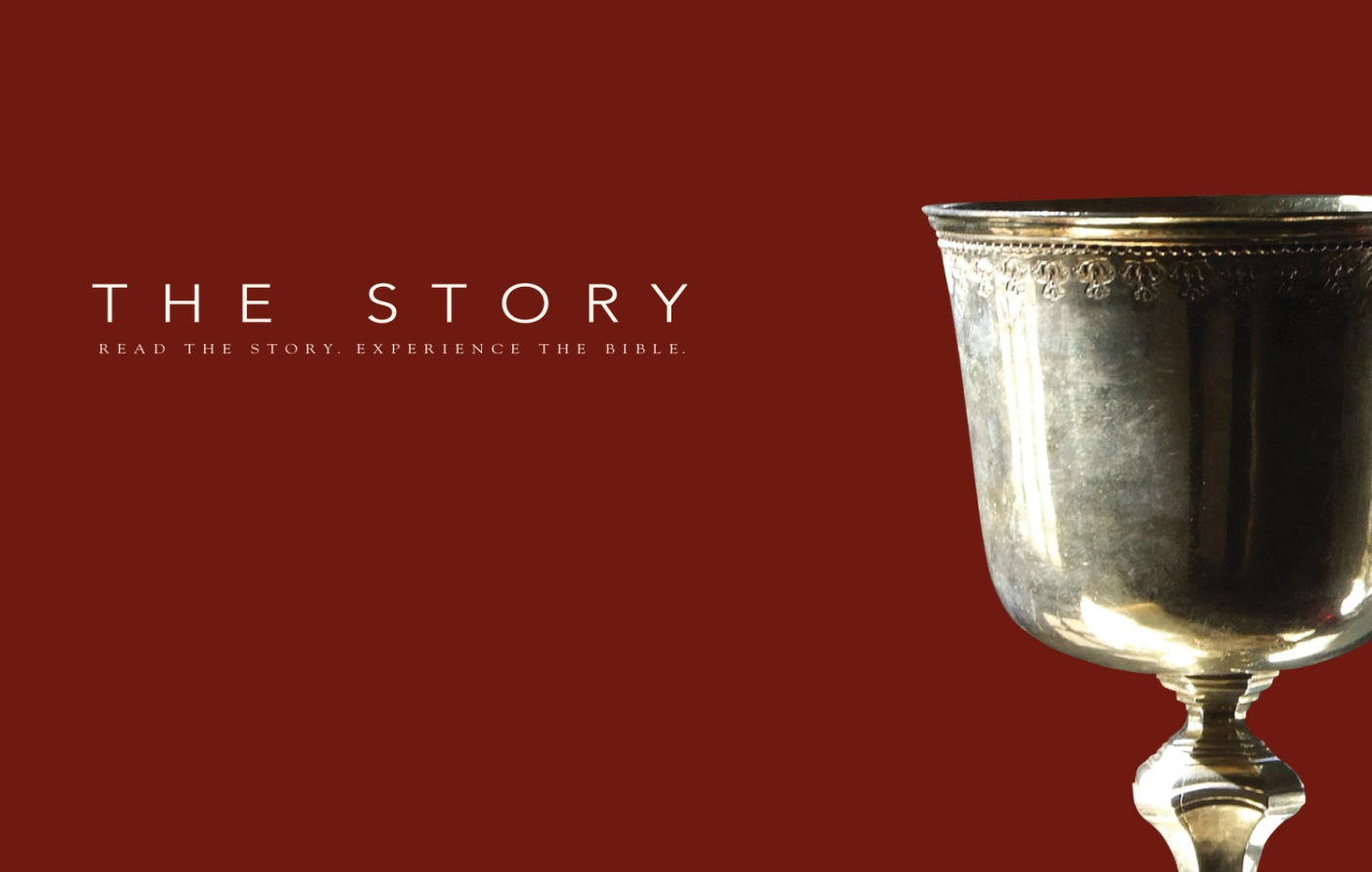 Proverbs 5:15-20 (NLT) 15  Drink water from your own well— share your love only with your wife. 16  Why spill the water of your springs in the streets, having sex with just anyone? 17  You should reserve it for yourselves. Never share it with strangers. 18  Let your wife be a fountain of blessing for you. Rejoice in the wife of your youth. 19  She is a loving deer, a graceful doe. Let her breasts satisfy you always. May you always be captivated by her love. 20  Why be captivated, my son, by an immoral woman, or fondle the breasts of a promiscuous woman?
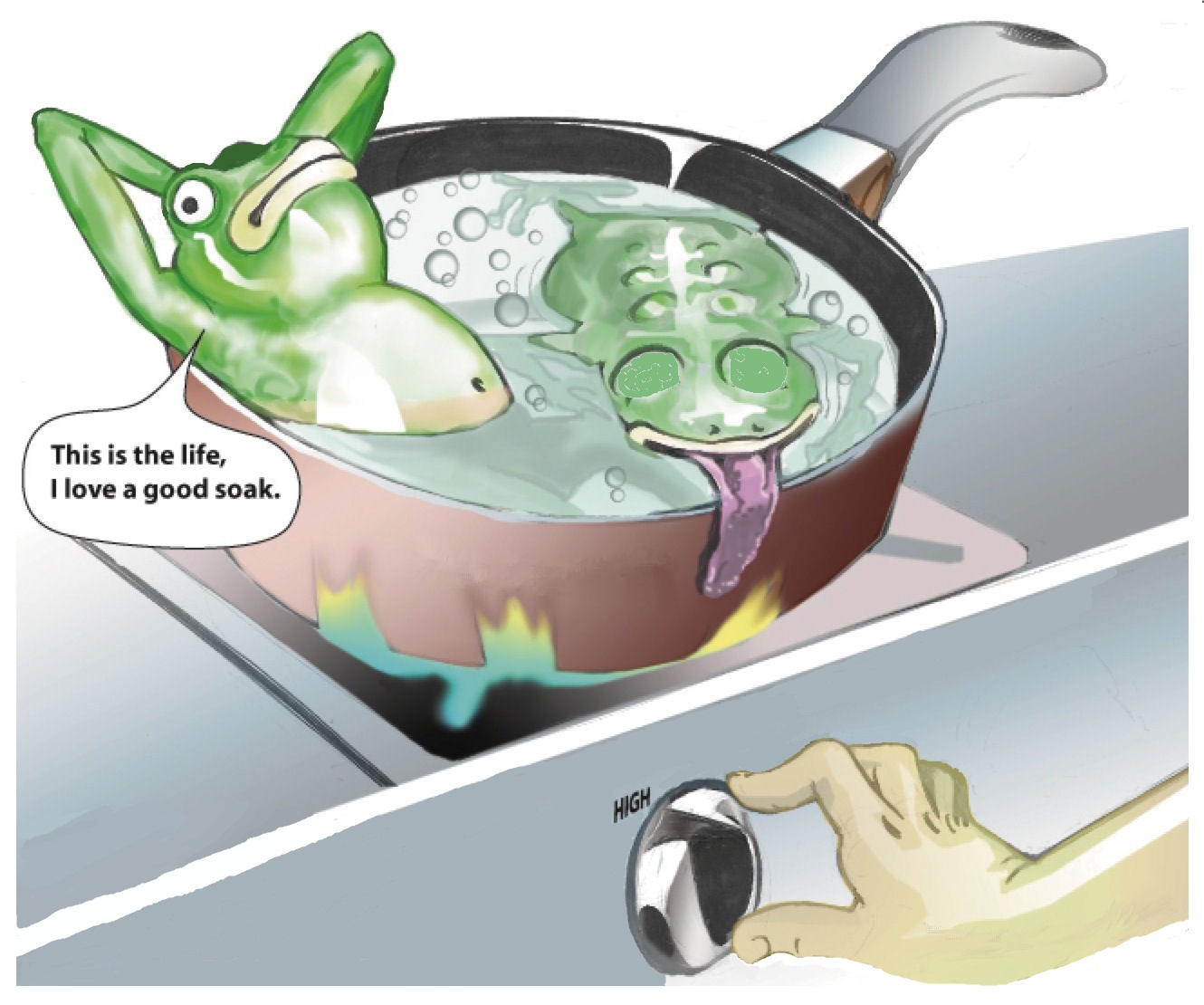 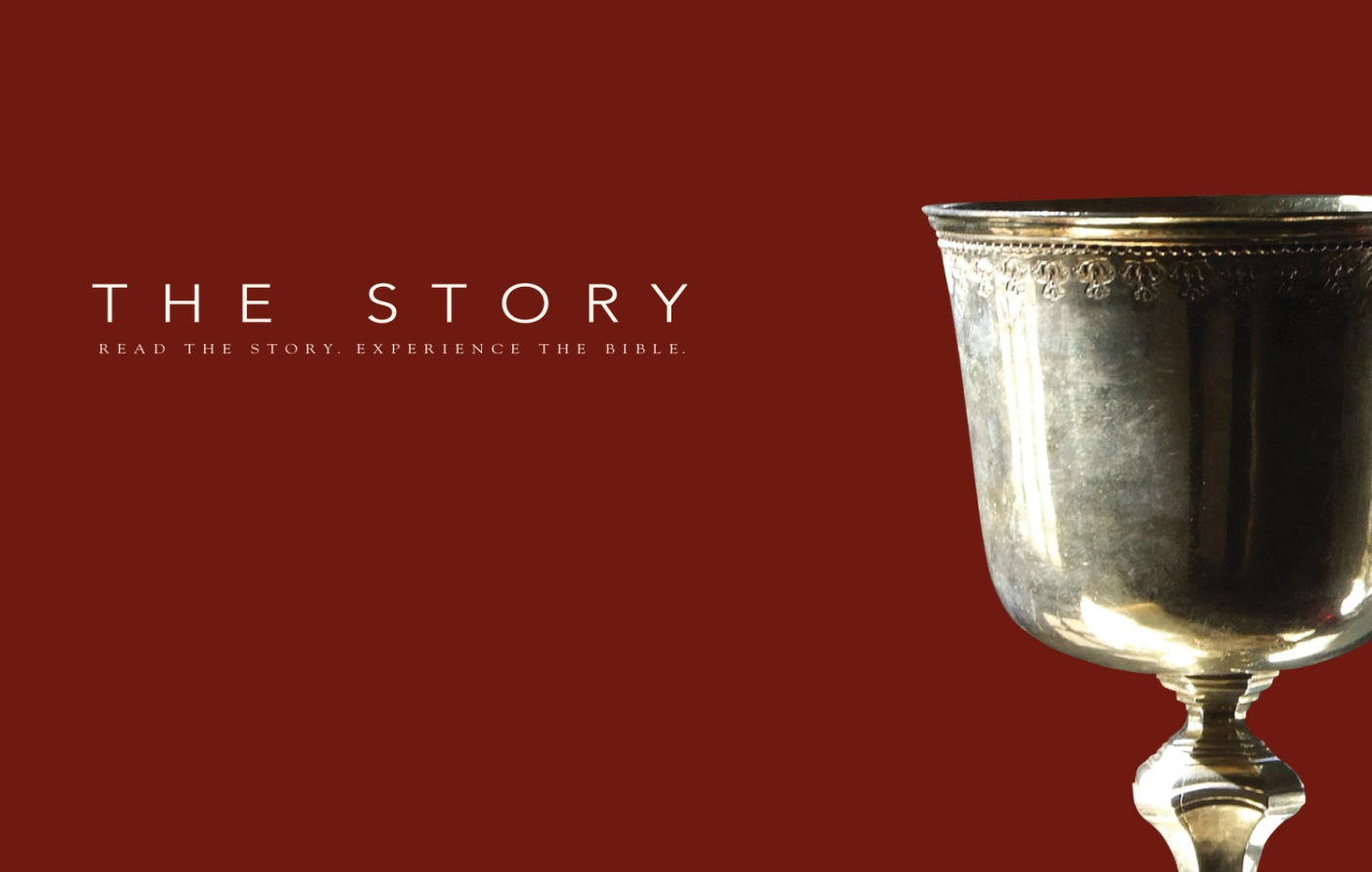 Slow Fade – Casting Crowns - 	    It's a slow fade when you give yourself awayIt's a slow fade when black and white have turned to gray Thoughts invade, choices are made, a price will be paidWhen you give yourself awayPeople never crumble in a dayIt's a slow fade, it's a slow fade
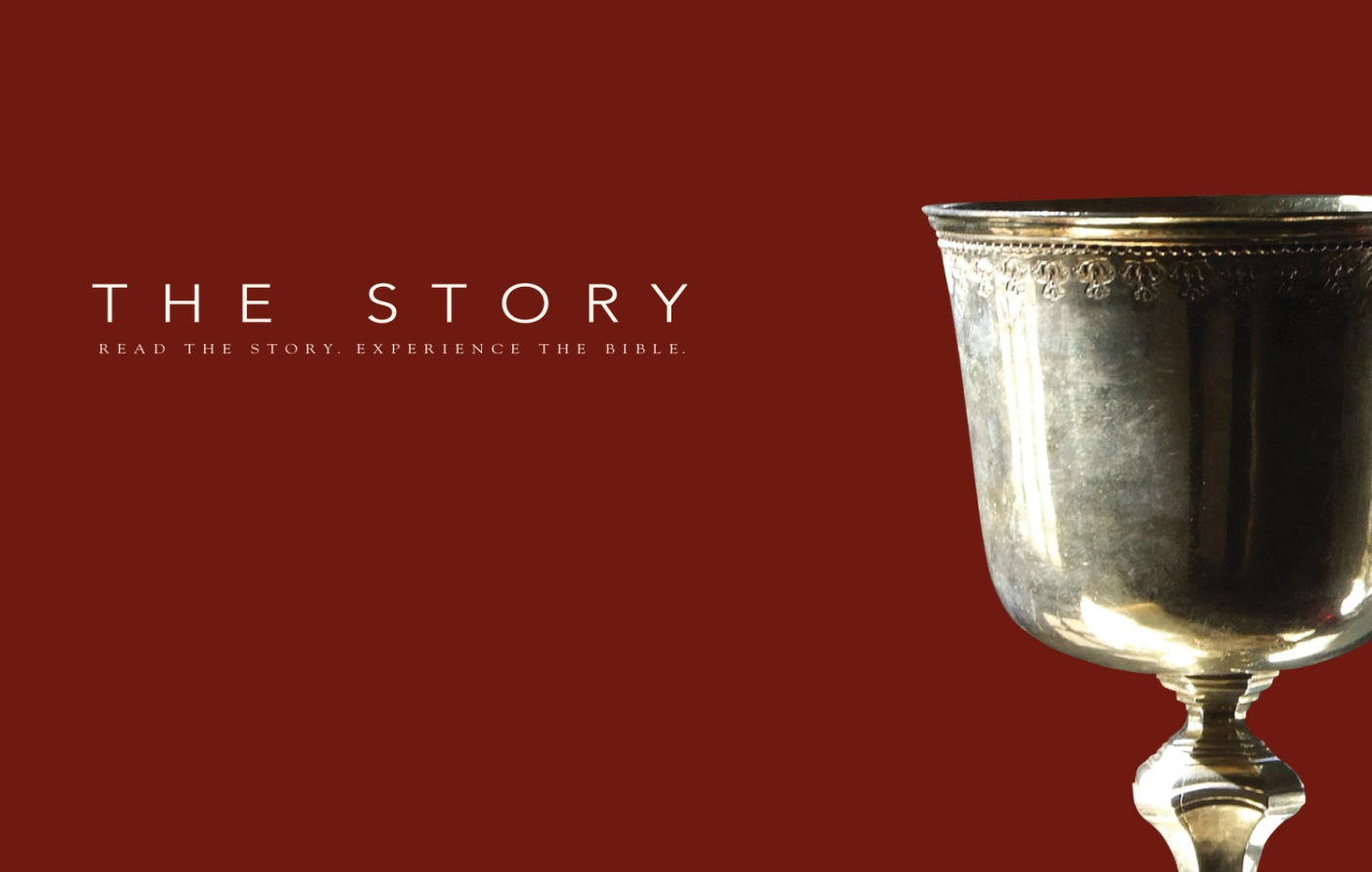 2 Corinthians 6:14-15 (NLT) 14  Don’t team up with those who are unbelievers. How can righteousness be a partner with wickedness? How can light live with darkness? 15  What harmony can there be between Christ and the devil? How can a believer be a partner with an unbeliever?
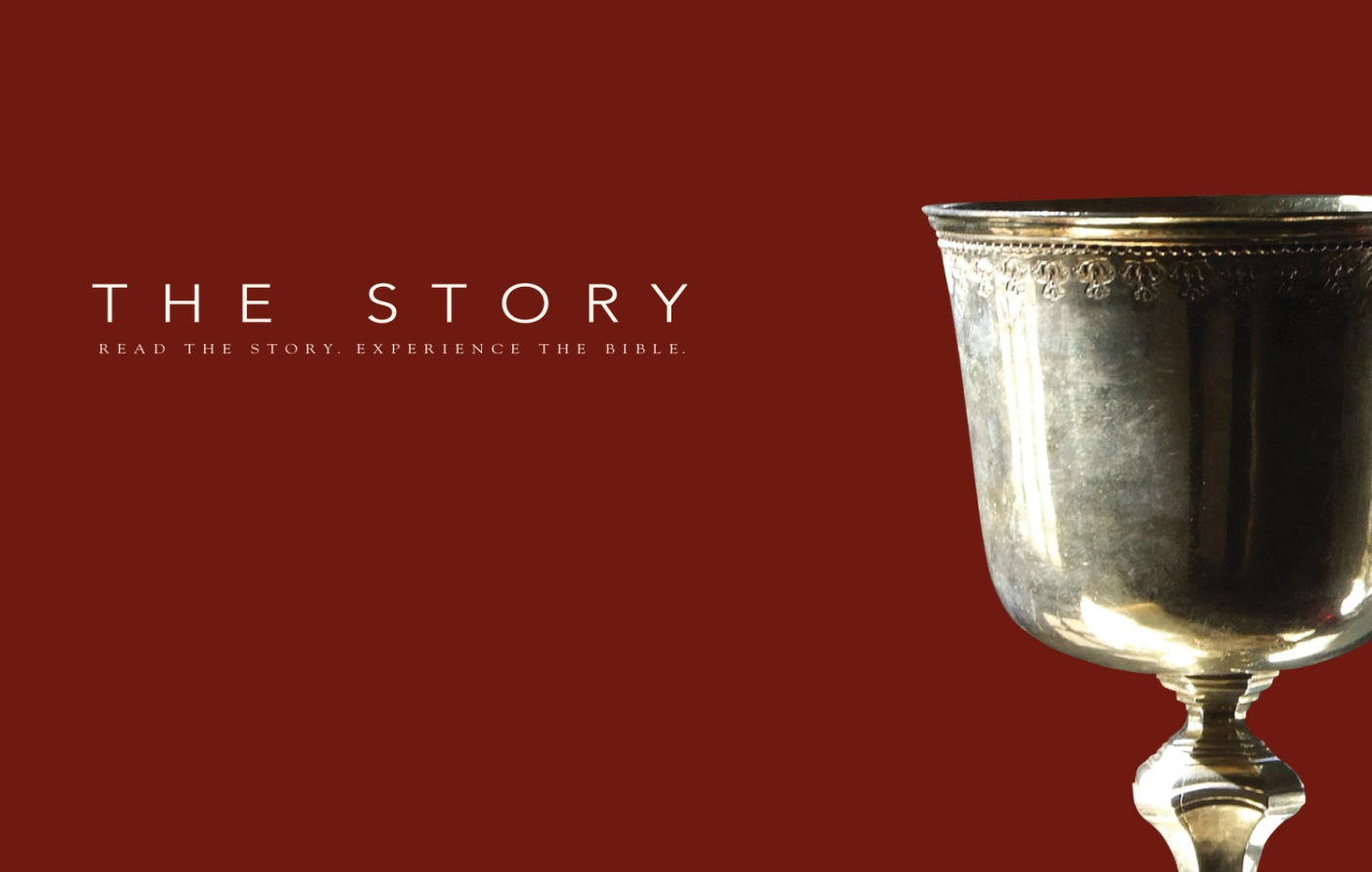 Three ways to stay out of the pot of lukewarm water:
Ask for wisdom James 1:5 (NLT) 5  If you need wisdom, ask our generous God, and he will give it to you. He will not rebuke you for asking. 
Desire to finish strong and pray for it. 1 Corinthians 16:13 (NLT) 13  Be on guard. Stand firm in the faith. Be courageous. Be strong. 
Invite accountability with those who will tell you when you have jumped into a pot of lukewarm water